Kto bude milionárom?
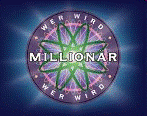 Ja, ty, on, alebo ona?
Klikaj iba na písmenka A,B,C,D.
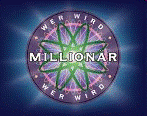 Ostatné pôjde samo.
Otázka č. 1
Ulitu má:
A     dážďovka
B   had
C    slimák
D   slizniak
Ulitu má:
A    dážďovka
B    had
C    slimák
D   slizniak
100
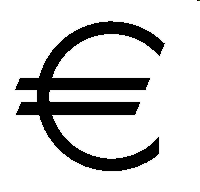 Otázka č. 2
Tkanie sietí je typické pre:
A   pavúky
B   mravce
C   včely
D   kliešte
Tkanie siete je typické pre:
A   pavúky
B   mravce
C   včely
D   kliešte
200
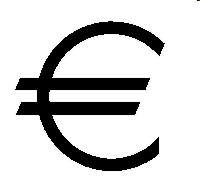 Otázka č. 3
O mláďatá sa nestará:
A   ďateľ
B   kukučka
C   orol
D   sýkorka
O mláďatá sa nestará:
A     ďateľ
B   kukučka
C   orol
D   sýkorka
300
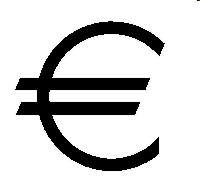 Otázka č. 4
Medzi obojživelníky nepatrí:
A   skokan hnedý
B   mlok bodkovaný
C   salamandra škvrnitá
D   slepúch lámavý
Medzi obojživelníky nepatrí :
A   skokan hnedý
B   mlok bodkovaný
C   salamandra škvrnitá
D   slepúch lámavý
500
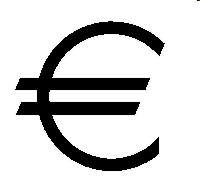 Otázka č. 5
Ktorý živočích nevylučuje sliz?
A   slizniak karpatský
B   slimák pásikavý
C   dážďovka zemná
D   užovka hladká
Ktorý živočích nevylučuje sliz?
A   slizniak karpatský
B   slimák pásikavý
C   dážďovka zemná
D   užovka hladká
1 000
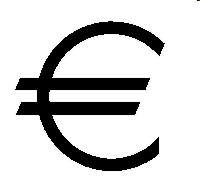 Otázka č. 6
Ktorá z húb je jedovatá?
A   kuriatko jedlé
B   hríb satan
C   masliak obyčajný
D   plávka zelená
Ktorá z húb je jedovatá?
A   kuriatko jedlé
B   hríb satan
C   masliak obyčajný
D   plávka zelená
2 000
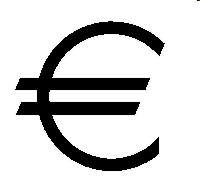 Otázka č. 7
Z pabyľky, pakorienkov a palístkov sa skladá:
A   papraď
B   praslička
C   lišajník
D   mach
Z pabyľky, pakorienkov a palístkov sa skladá:
A   papraď
B   praslička
C   lišajník
D   mach
4 000
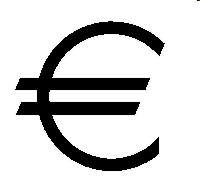 Otázka č. 8
Ktorý strom má listy?
A   hrab
B   smrek
C   borovica
D   lieska
Ktorý strom má listy?
A   hrab
B   smrek
C   borovica
D   lieska
8 000
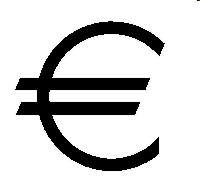 Otázka č. 9
Ktorý živočích nie je bylinožravec?
A   srnec
B   medveď
C   jeleň
D   daniel
Ktorý živočích nie je bylinožravec?
A   srnec
B   medveď
C   jeleň
D   daniel
16 000
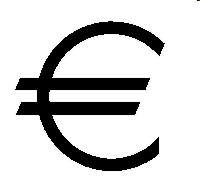 Otázka č. 10
Žubrienka:
A   žije na súši
B   vyvinie sa z nej had
C   má len dve končatiny
D   dýcha žiabrami
Žubrienka:
A   žije na súši
B   vyvinie sa z nej had
C   má len dve končatiny
D   dýcha žiabrami
32 000
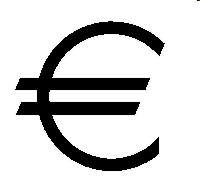 Otázka č. 11
Pod kôrou stromov žije:
A   lykožrút smrekový
B   lumok veľký
C   mravec lesný
D   križiak obyčajný
Pod kôrou stromov žije:
A   lykožrút smrekový
B   lumok veľký
C   mravec lesný
D   križiak obyčajný
64 000
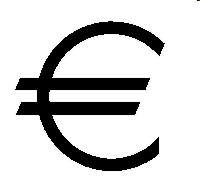 Otázka č. 12
Ktorý lišajník rastie na múroch?
A   diskovník múrový
B   dutohlávka sobia
C   zemepisník mapovitý
D   diskovka bublinatá
Ktorý lišajník rastie na múroch?
A   diskovník múrový
B   dutohlávka sobia
C   zemepisník mapovitý
D   diskovka bublinatá
125 000
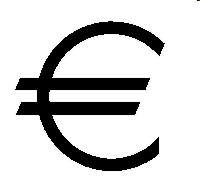 Otázka č. 13
Kyslík vzniká pri:
A   horení uhlia
B   dýchaní živočíchov
C   fotosyntéze rastlín
D   dýchaní rastlín
Kyslík vzniká pri:
A   horení uhlia
B   dýchaní živočíchov
C   fotosyntéze rastlín
D  dýchaní rastlín
250 000
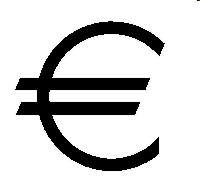 Otázka č. 14
Na spodku klobúka lupene nemá:
A     bedľa vysoká
B     muchotrávka zelená
C     kozák osikový
D     rýdzik kravský
Na spodku klobúka lupene nemá:
A     bedľa vysoká
B     muchotrávka zelená
C     kozák osikový
D     rýdzik kravský
500 000
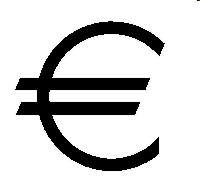 Otázka č. 15
Symbolom Vysokých Tatier je:
A     borovica limba
B     prvosienka holá
C     plesnivec alpínsky
D     svišť vrchovský
Symbolom Vysokých Tatier je:
A     borovica limba
B     prvosienka holá
C     plesnivec alpínsky
D     svišť vrchovský
1 000 000
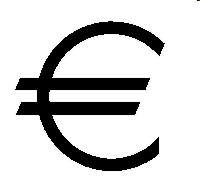 Zdroj:http://www.primaryresources.co.uk/   aRNDr. Marta Megyesiová1. úprava: Mgr. Mária Hudáčeková2. úprava – pre chémiu: Ing. Nadežda Vičanová2010
0
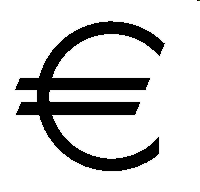 Zdroj:http://www.primaryresources.co.uk/   aRNDr. Marta Megyesiová1. úprava: Mgr. Mária Hudáčeková2. úprava – pre chémiu: Ing. Nadežda Vičanová2010
300
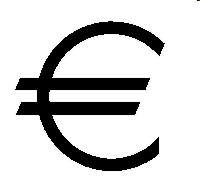 Zdroj:http://www.primaryresources.co.uk/   aRNDr. Marta Megyesiová1. úprava: Mgr. Mária Hudáčeková2. úprava – pre chémiu: Ing. Nadežda Vičanová2010
2000
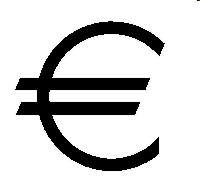 Zdroj:http://www.primaryresources.co.uk/   aRNDr. Marta Megyesiová1. úprava: Mgr. Mária Hudáčeková2. úprava – pre chémiu: Ing. Nadežda Vičanová2010
16000
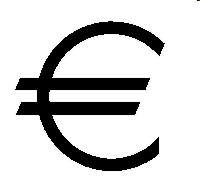 Zdroj:http://www.primaryresources.co.uk/   aRNDr. Marta Megyesiová1. úprava: Mgr. Mária Hudáčeková2. úprava – pre chémiu: Ing. Nadežda Vičanová2010
125 000
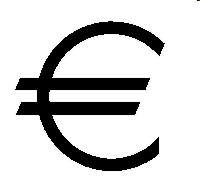 Zdroj:http://www.primaryresources.co.uk/   aRNDr. Marta Megyesiová1. úprava: Mgr. Mária Hudáčeková2. úprava – pre chémiu: Ing. Nadežda Vičanová 2010